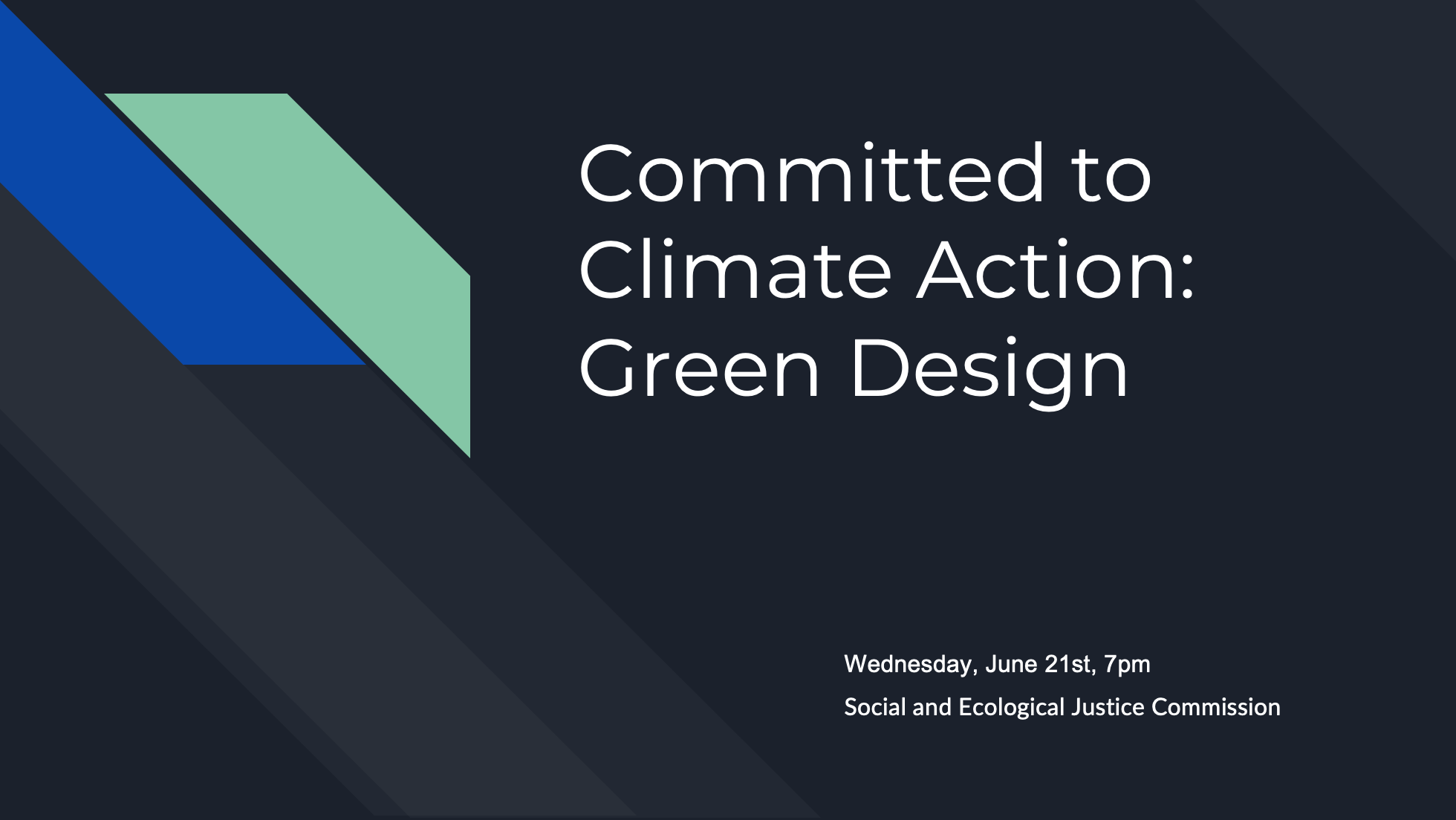 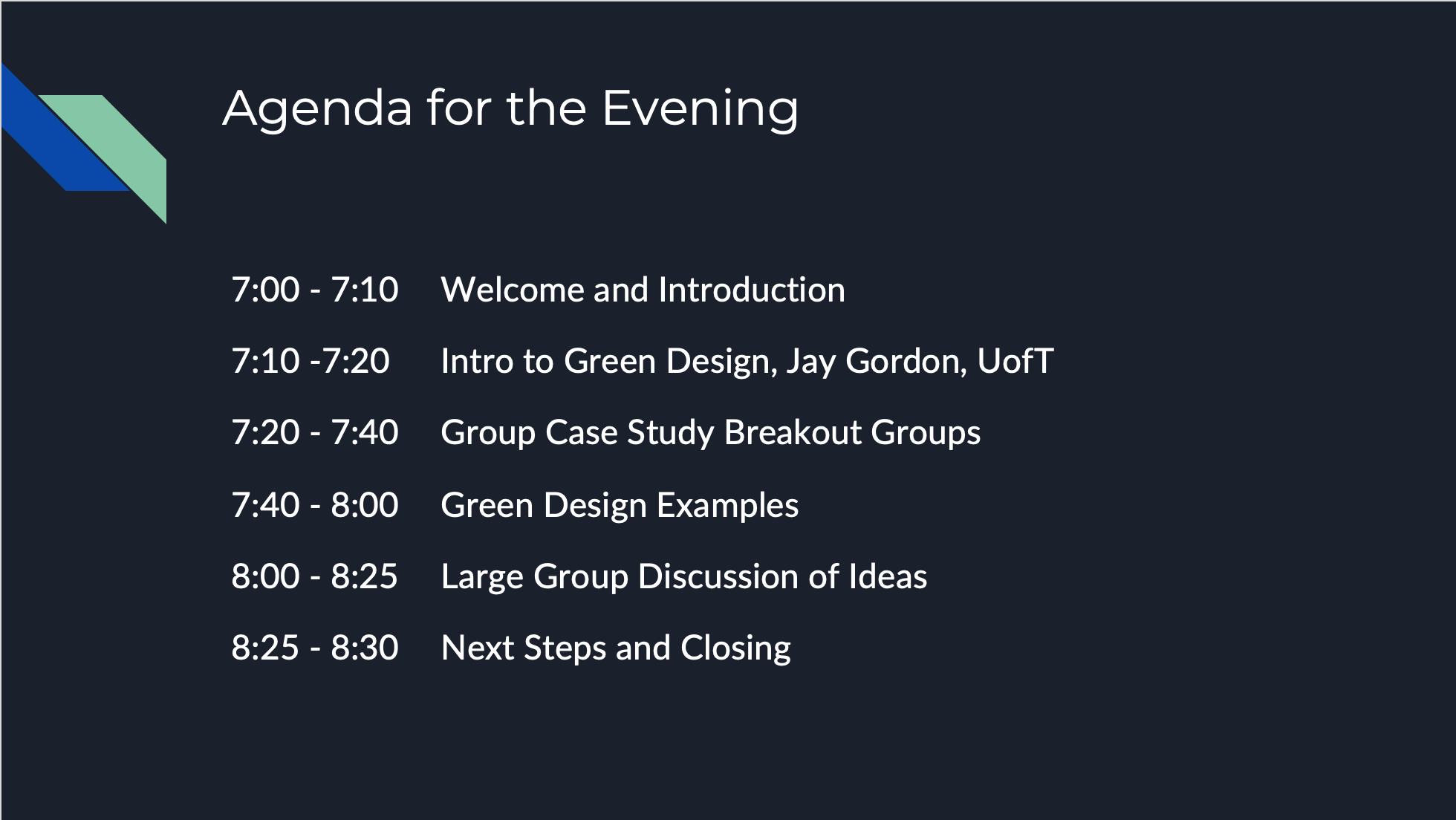 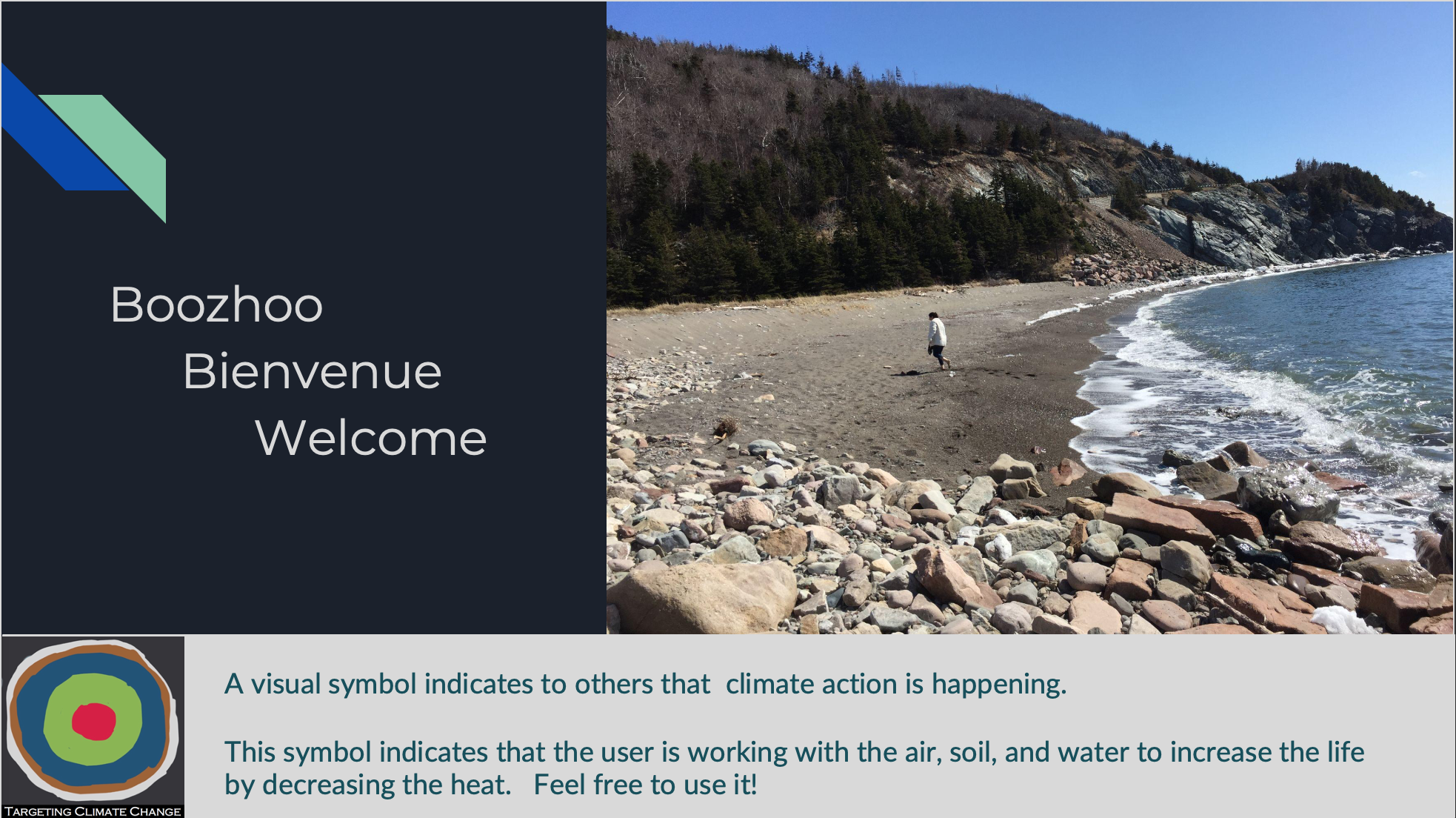 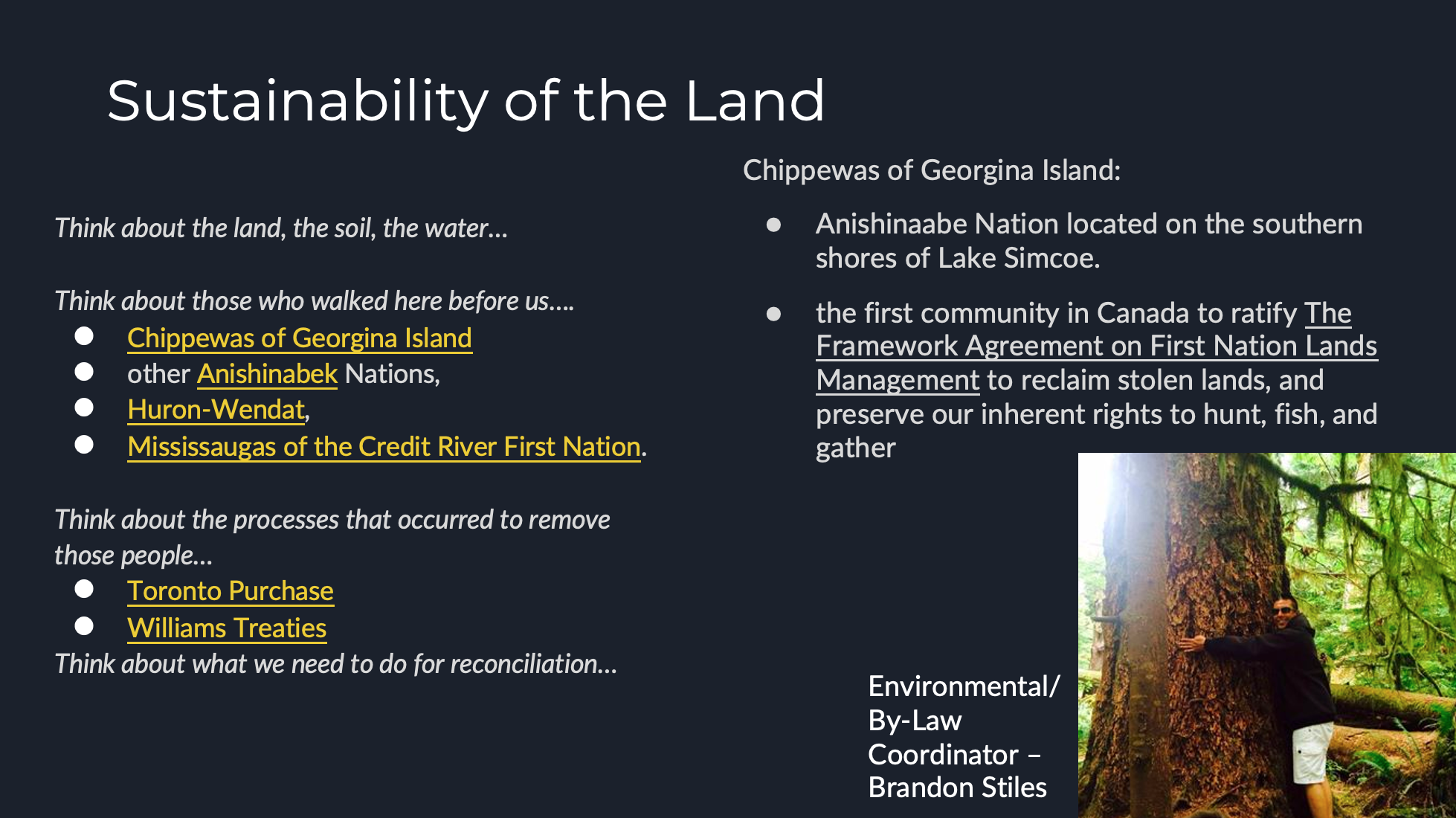 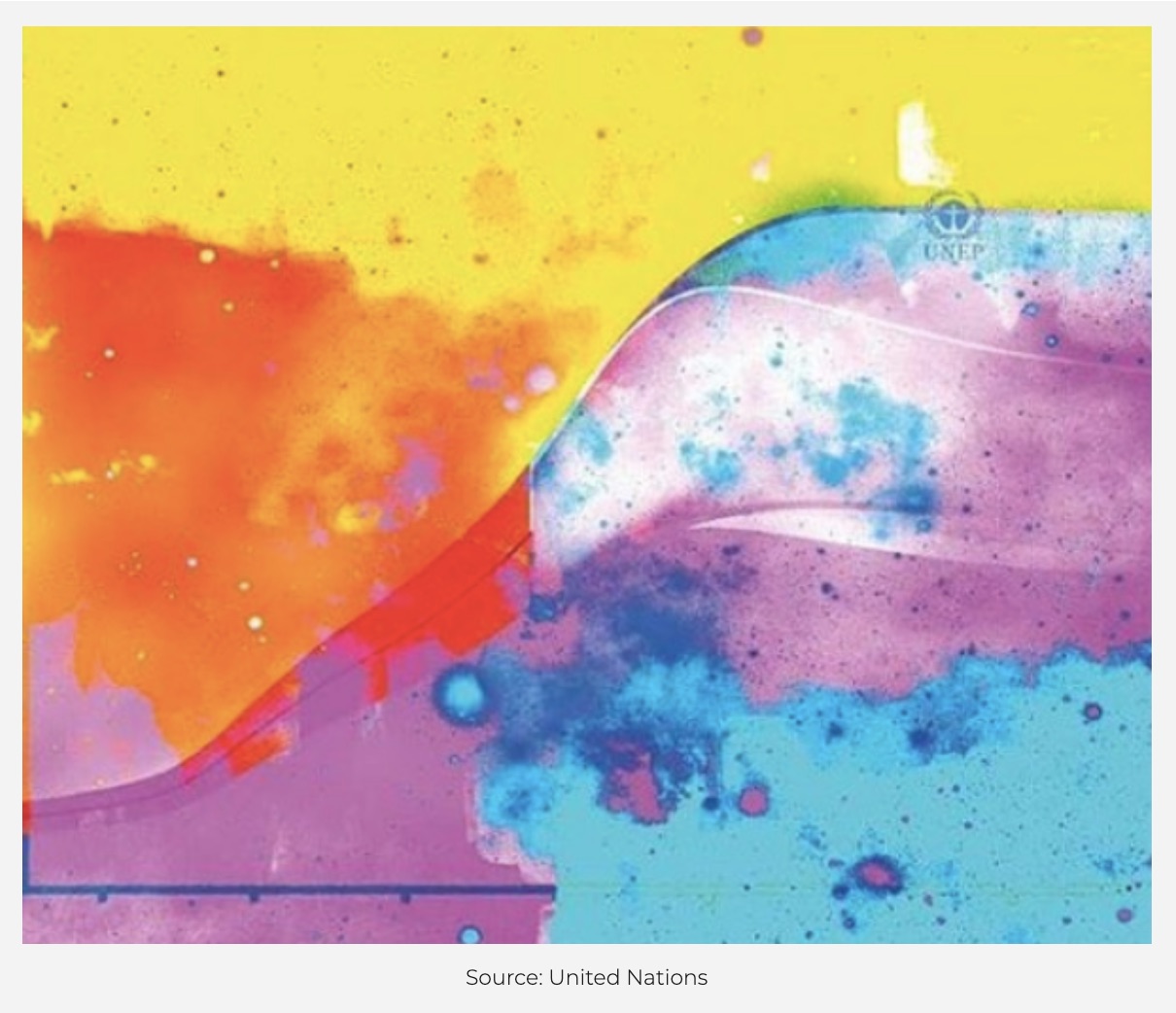 [Speaker Notes: Artistic representation of increasing CO2 emissions over the last century, over 380 ppm, from the IPCC.]
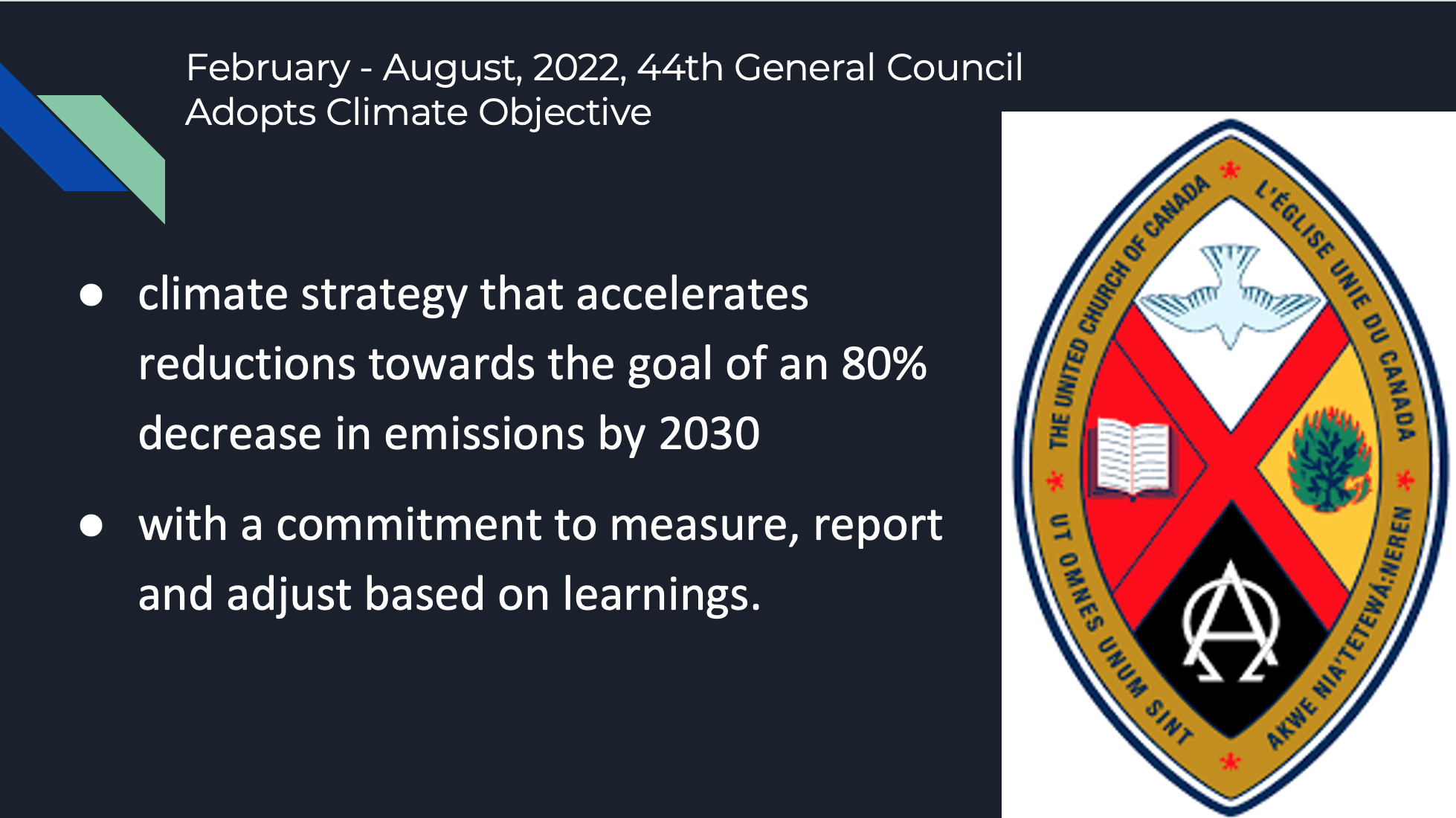 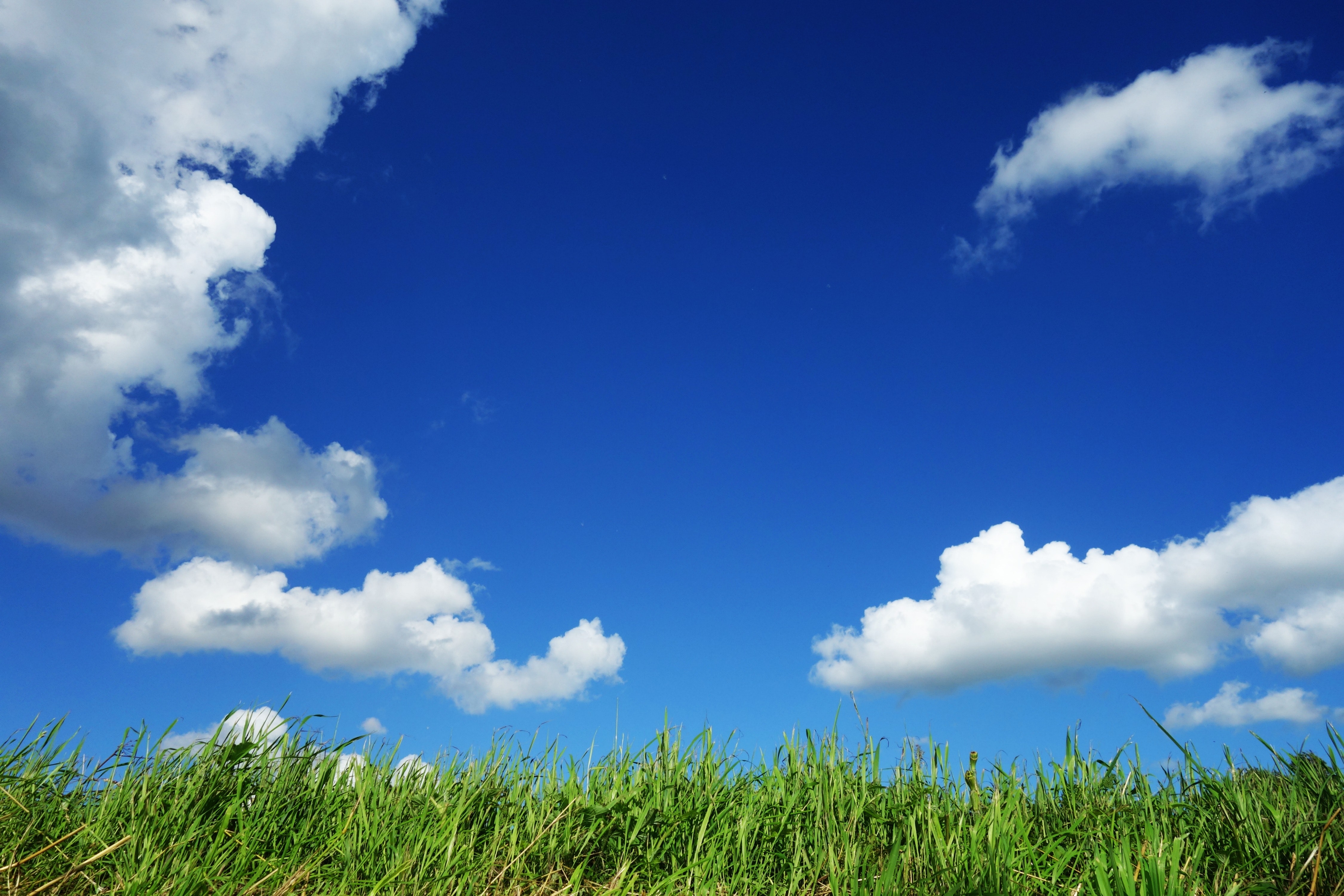 Near Net Zero by 2030?
Green Design for a Sustainable Future
[Speaker Notes: Topics may include: installing renewable energy, adopting electric transportation, green roofs and community gardens, eating vegan
Wednesday, June 21st, 7pm – Near Net Zero by 2030?: Green Design for a Sustainable Future]
Donut Economics – Planetary Boundaries
Video on Circular Economy by Kate Rayworth
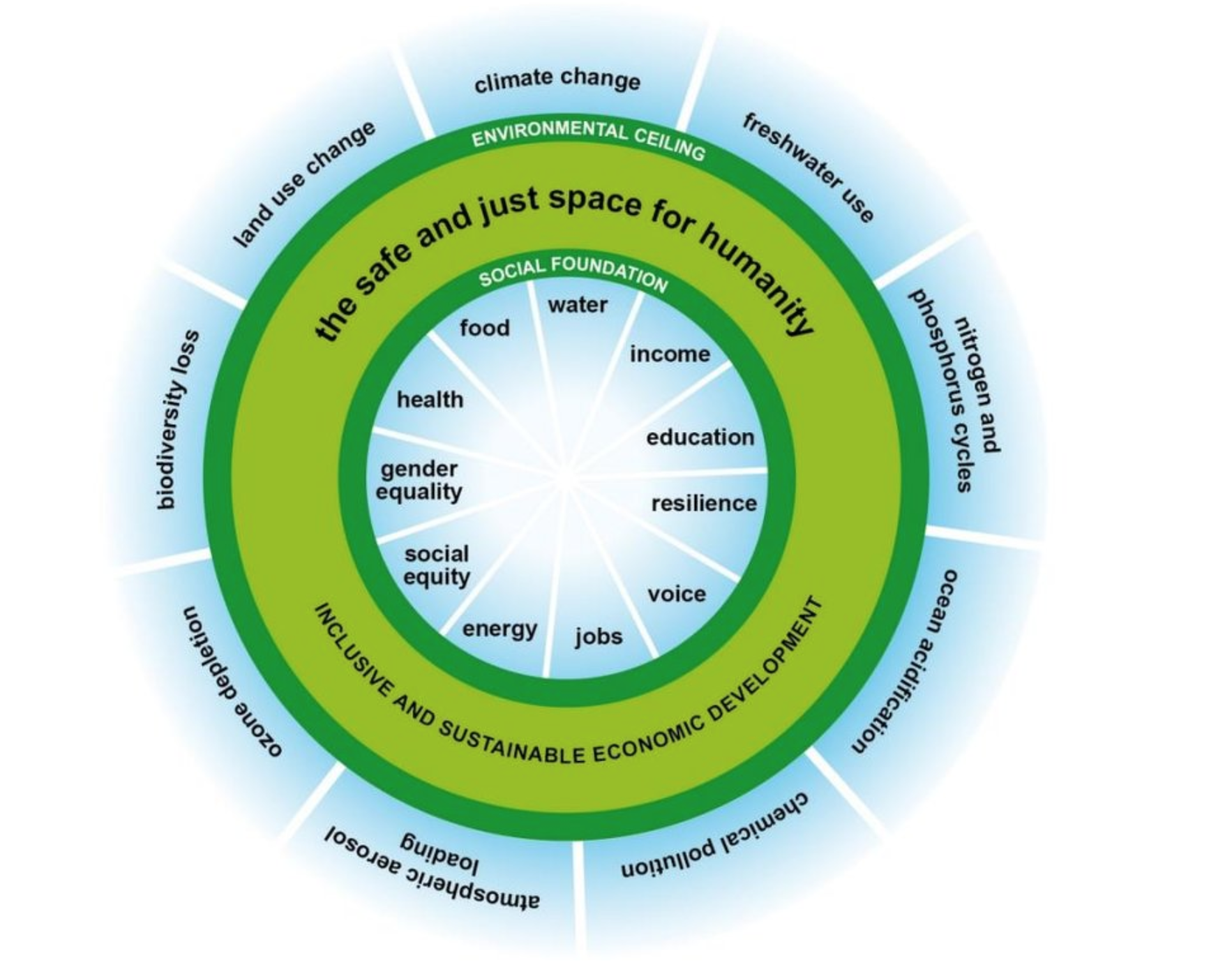 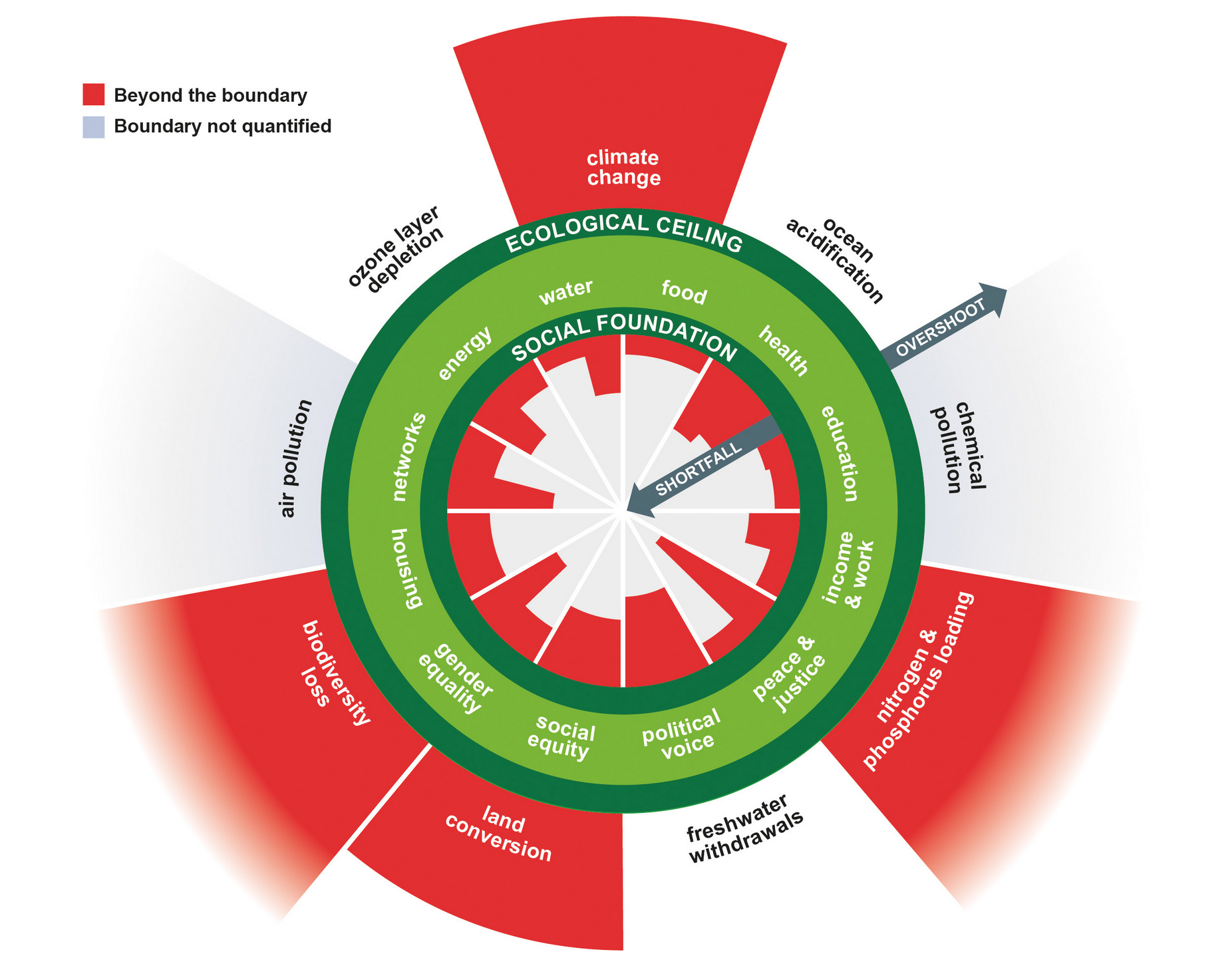 (Rayworth, 2017)
Principles of Green Design & Design for Social Justice
Green Design
Design for Social Justice
(Leydens et al., 2014)
The Design Process
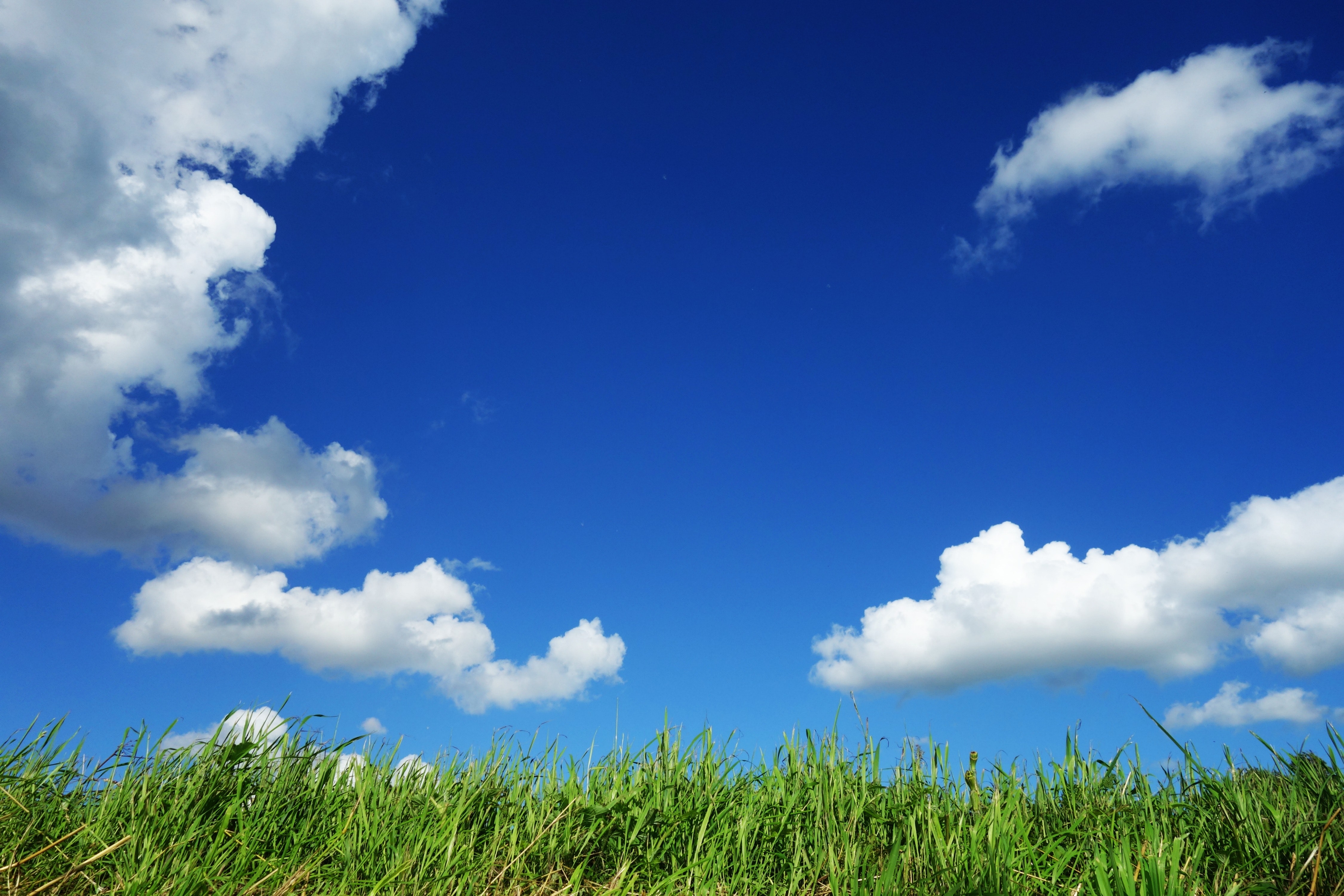 Case Studies
Green Design for a Sustainable Future
[Speaker Notes: Topics may include: installing renewable energy, adopting electric transportation, green roofs and community gardens, eating vegan
Wednesday, June 21st, 7pm – Near Net Zero by 2030?: Green Design for a Sustainable Future]
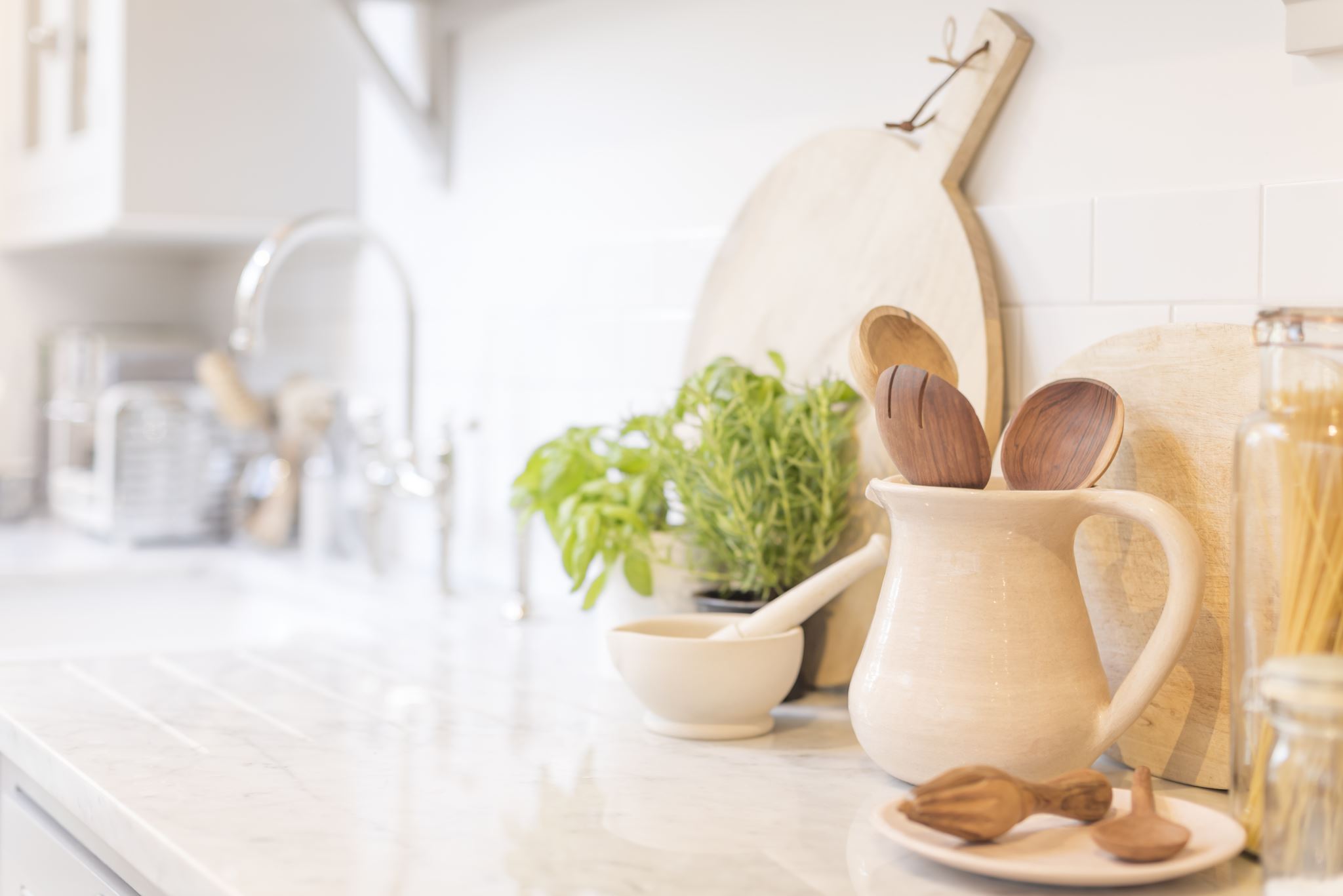 Case Study 1: Pricy Peaches
Jane is a regular church goer, aged 70, whose husband has recently passed away.  Now has had to move into a small condo, and will be surviving on her CPP. 
One day, while she was grocery shopping, Jane noticed that with inflation a single jar of peach jam costs nearly $10.  Back in my youth, she thinks, my mother and I used to can hundreds of jars of jam on the farm, plenty for the whole year and extra for Christmas presents.  She briefly thinks of the nice big canning pot in the kitchen supply store, but realizes that it would cost her well over $150 to get all the equipment – not to mention that she has no room for big pots in her small condo.  
Oh, well, she thinks, I’d better just buy this jar of jam and only eat it on weekends.  At home she savors the jam, and when she is done, she meticulously washes out the glass jar and tosses it in the recycling bin. 

Challenge: Redesign this situation through a design for social justice and green design lens.
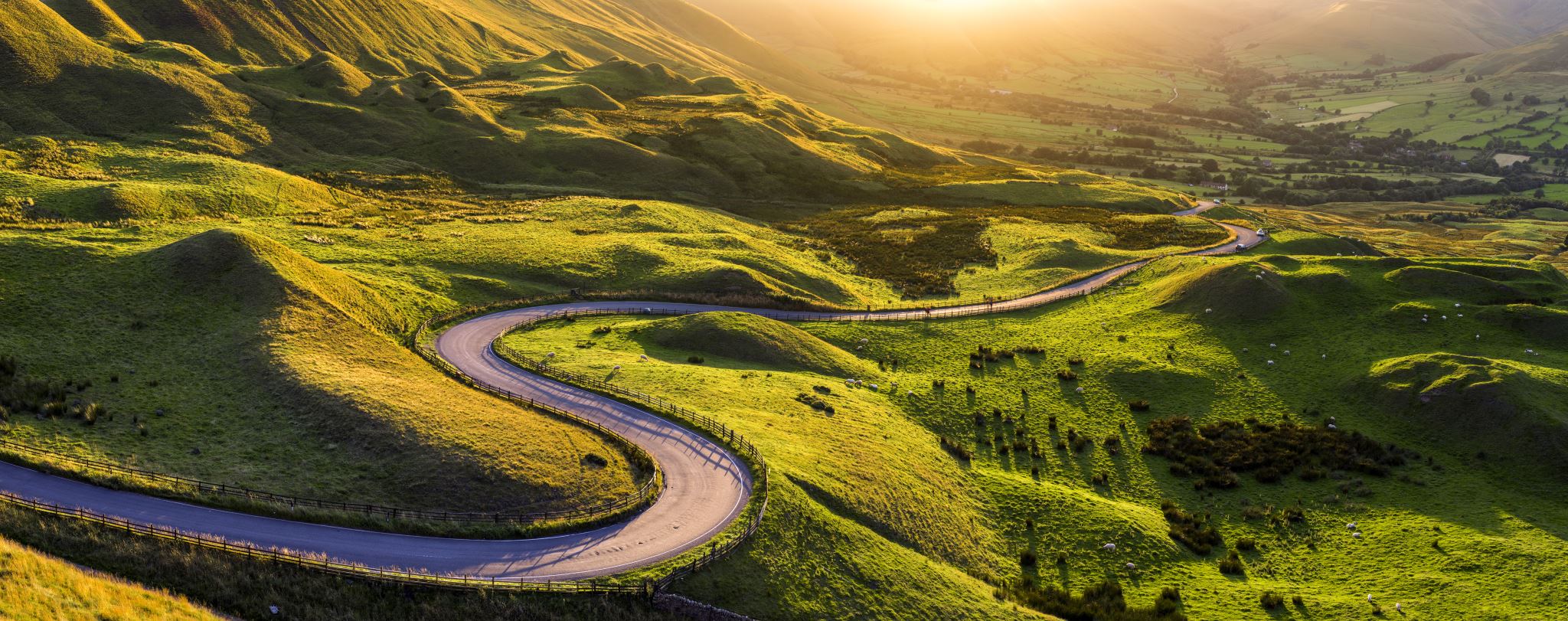 Case Study 2: Travel Trouble
Anisa and Parsa already use sustainable options for local travel and commuting. However, they love to canoe and hike in locations that are only accessible by road.  
They would like to buy an electric vehicle, but are worried about finding charging stations close enough to remote areas, and also wonder if that is the most sustainable choice when it comes to vacations. 

Challenge: Redesign this couple’s vacation through a design for social justice and green design lens.
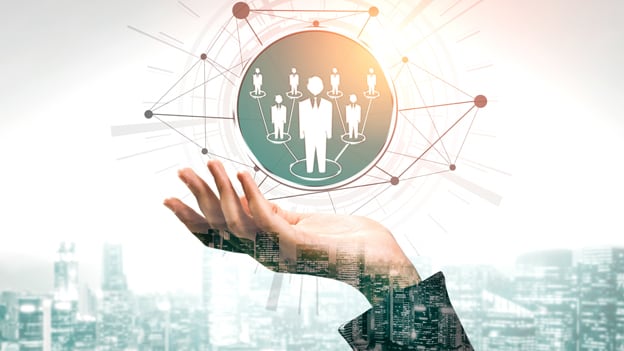 Case Study 3: Everywhere Events
Tonya helps people in a long-term care home near her.  Often, she is is charge of events that connect families with loved ones in other countries for holiday events.  She thinks a hybrid virtual/in-person option is possible.
Hearing is an issue for some people, and she is wondering how to keep both the in-person group and the hybrid group participating in the event.

Challenge: Improve the design of these events through a design for social justice and green design lens.
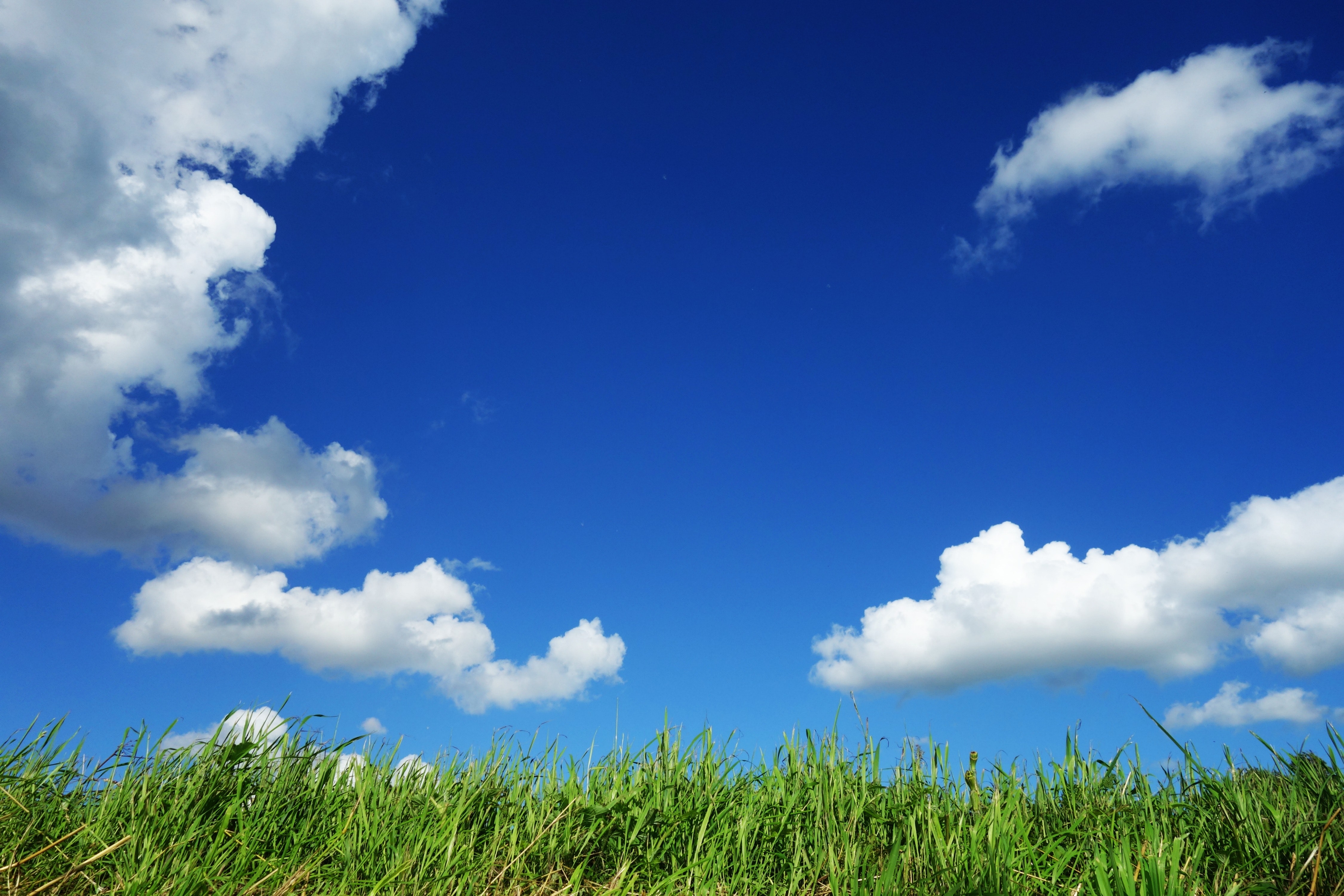 Breakout Rooms
Consider Case Studies 
and Discuss Possible Solutions 
in Small Groups
[Speaker Notes: Topics may include: installing renewable energy, adopting electric transportation, green roofs and community gardens, eating vegan
Wednesday, June 21st, 7pm – Near Net Zero by 2030?: Green Design for a Sustainable Future
Note: have slides as separate .pdf files which I can drop in the chat for each breakout room.]
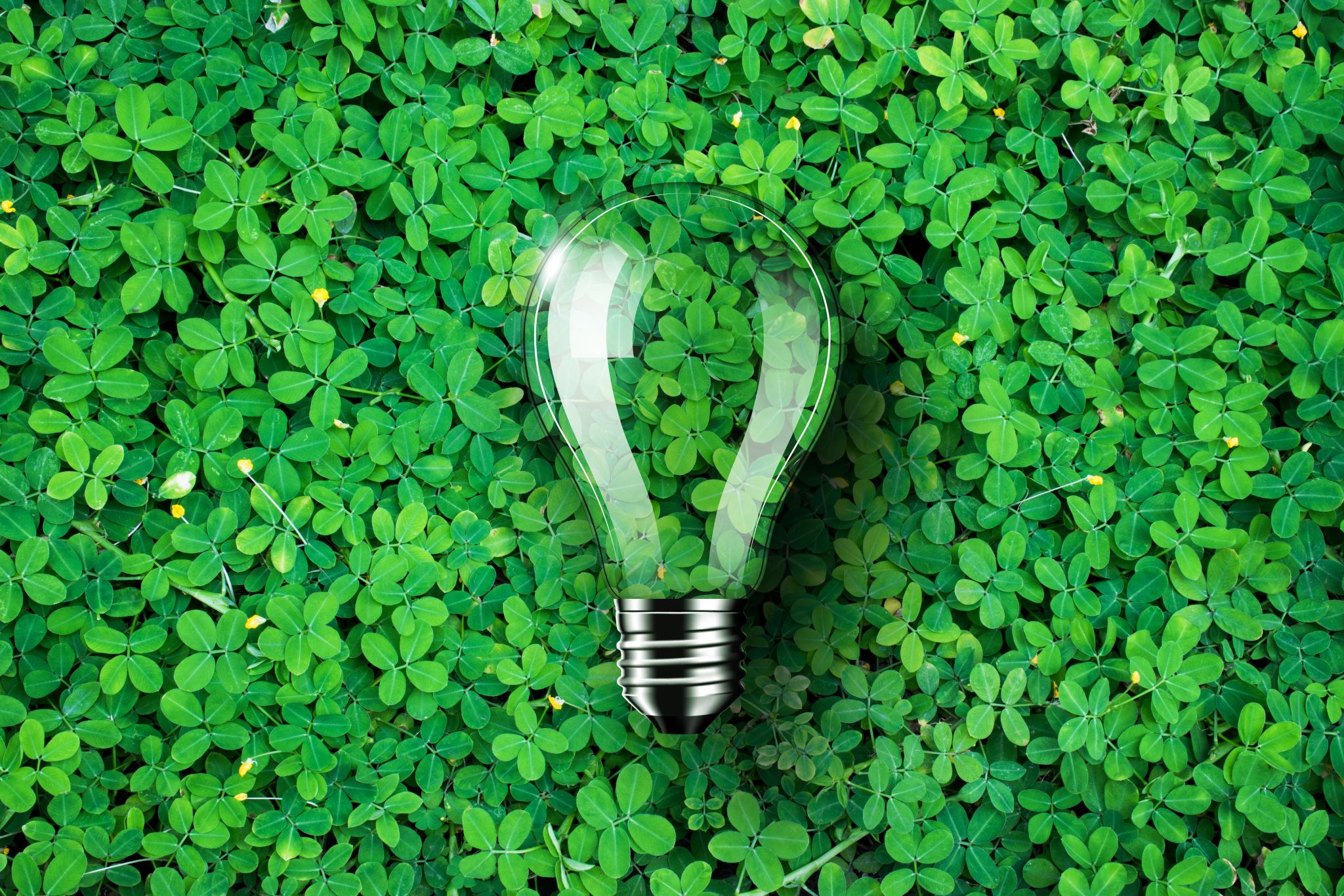 Green Power
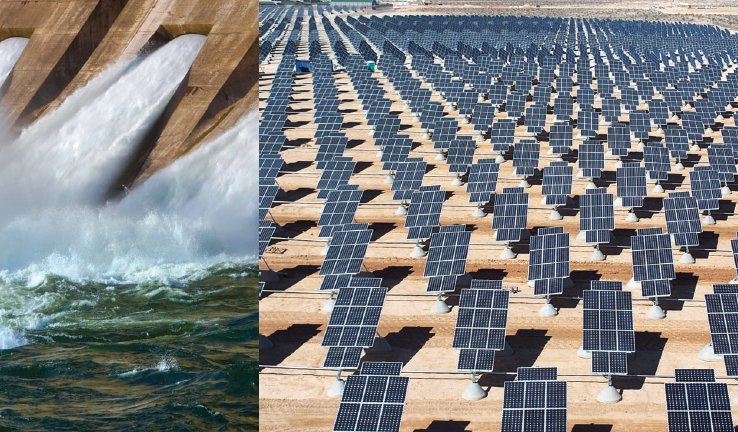 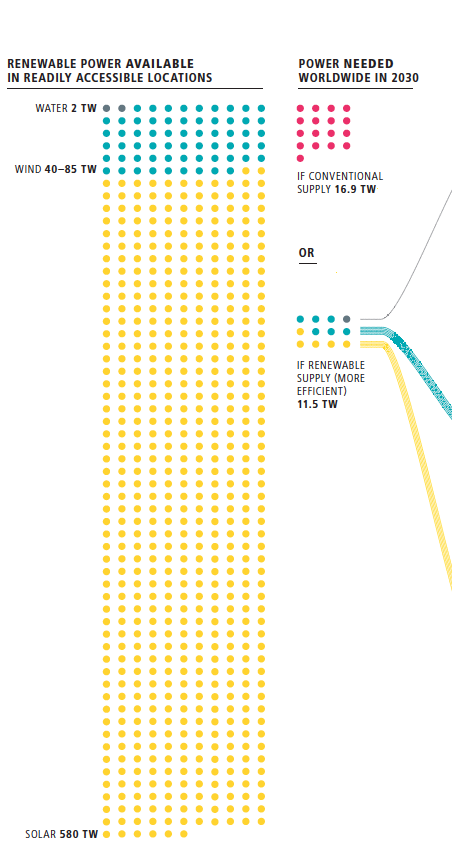 Renewable Energy Supply
Loads of untapped locations both locally and globally
Need a mix of WWS (wind, water, solar) at both large and small scales (such as on the church)
Spin off benefits such as less of air pollution and ensuing health costs
(Jacobson and Mark A. Delucchi, 2009)
[Speaker Notes: Cite Jacobson and Dellucci Article in 2009]
Energy Efficiency    &    Energy Conservation
[Speaker Notes: Last session was on church retrofits for reduced power use – insulation is huge, but also]
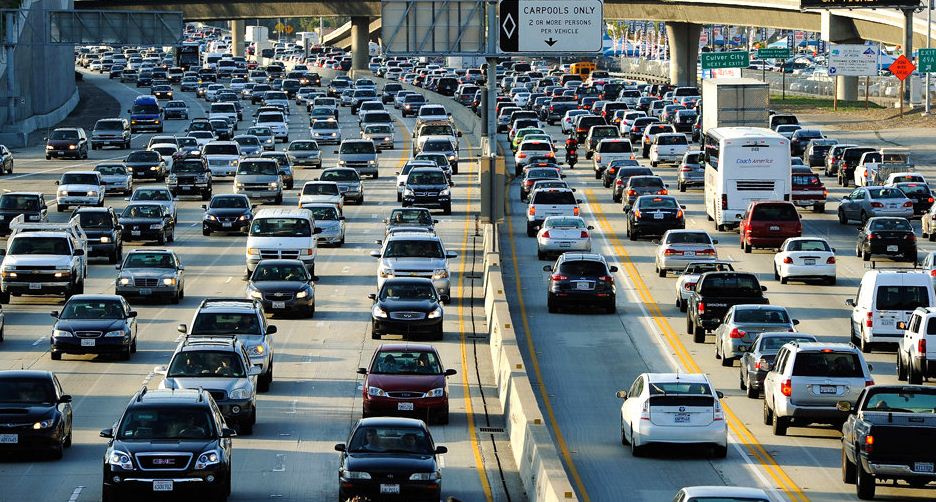 Transportation
The problem
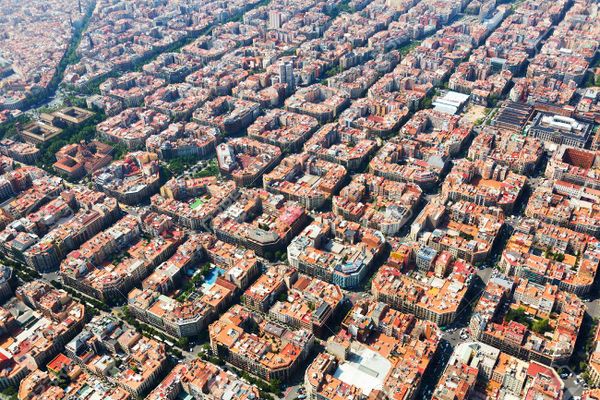 Example: Barcelona Super Blocks
Transportation
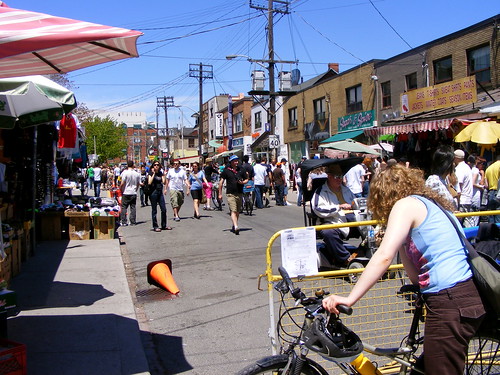 Waste Management
[Speaker Notes: Reduce, reuse and recycle
Waste management systems]
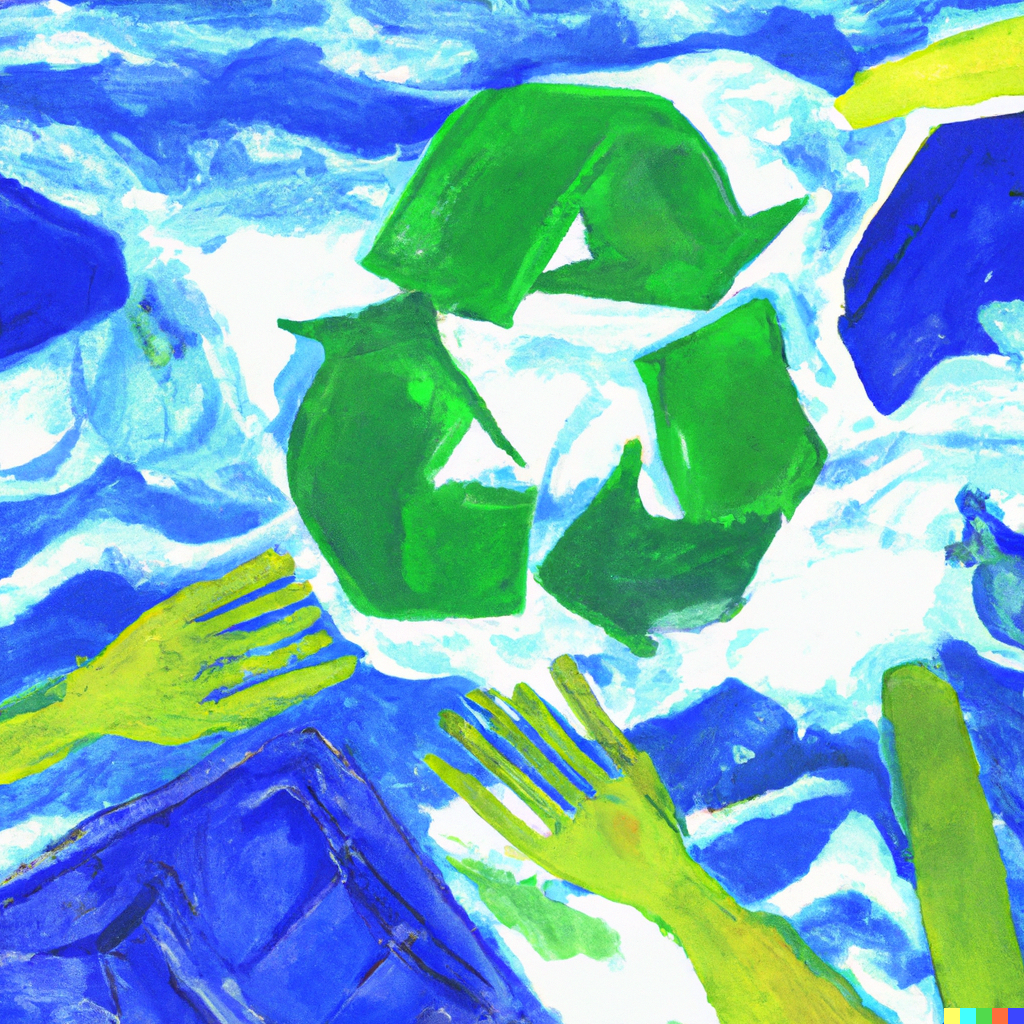 Waste Diversion
Improving Recycling & Composting

Increased Diversion
At home
In public spaces
Small businesses and organizations

Improved Processes
municipal programs
chemical processes
Interesting example: 
Researchers crack the code for economically turning plastic waste into fuel
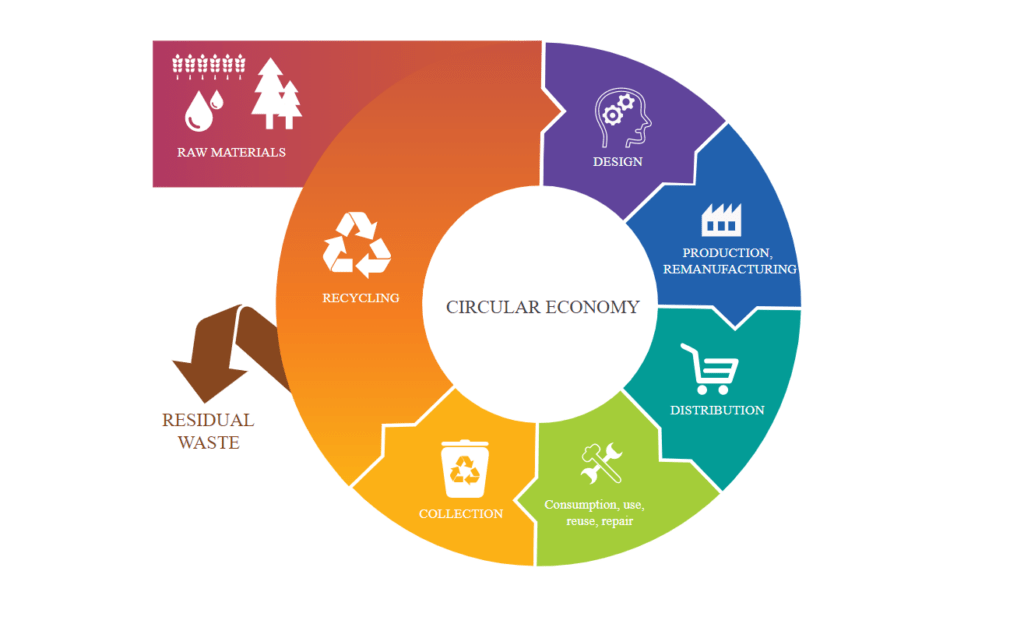 Circular Economy
Product Design
Circular Economy - Examples
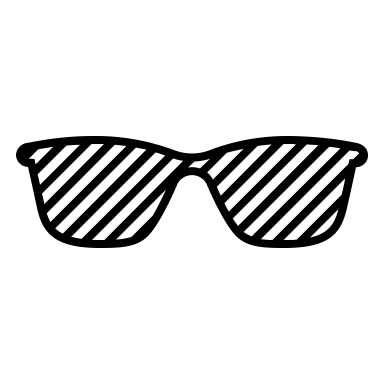 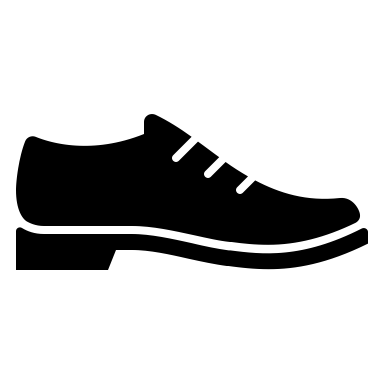 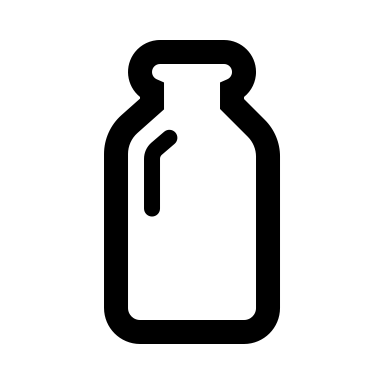 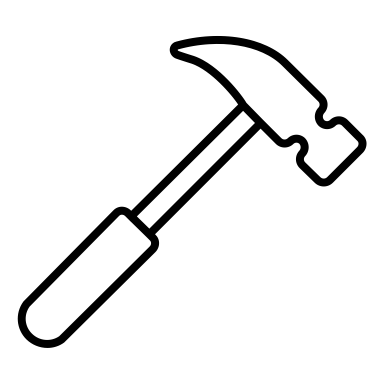 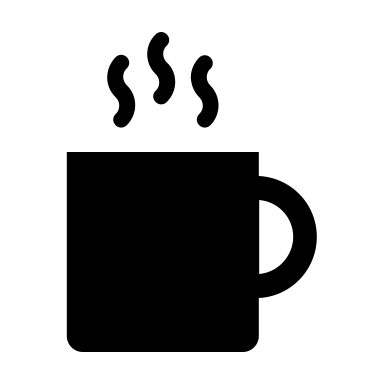 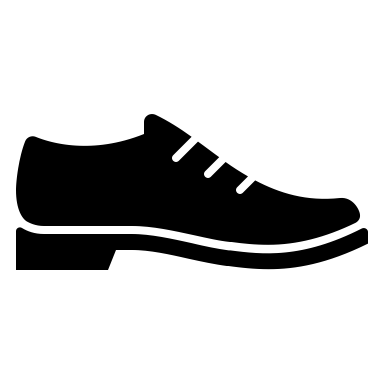 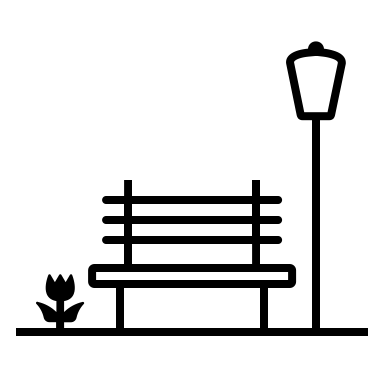 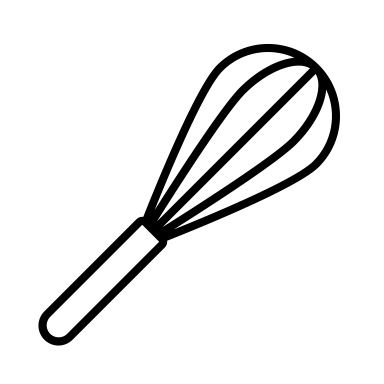 Next Steps
Share your Progress with the SEJ Commission!
Share your Church’s Ecological Goals
Planning Template for an Info Session
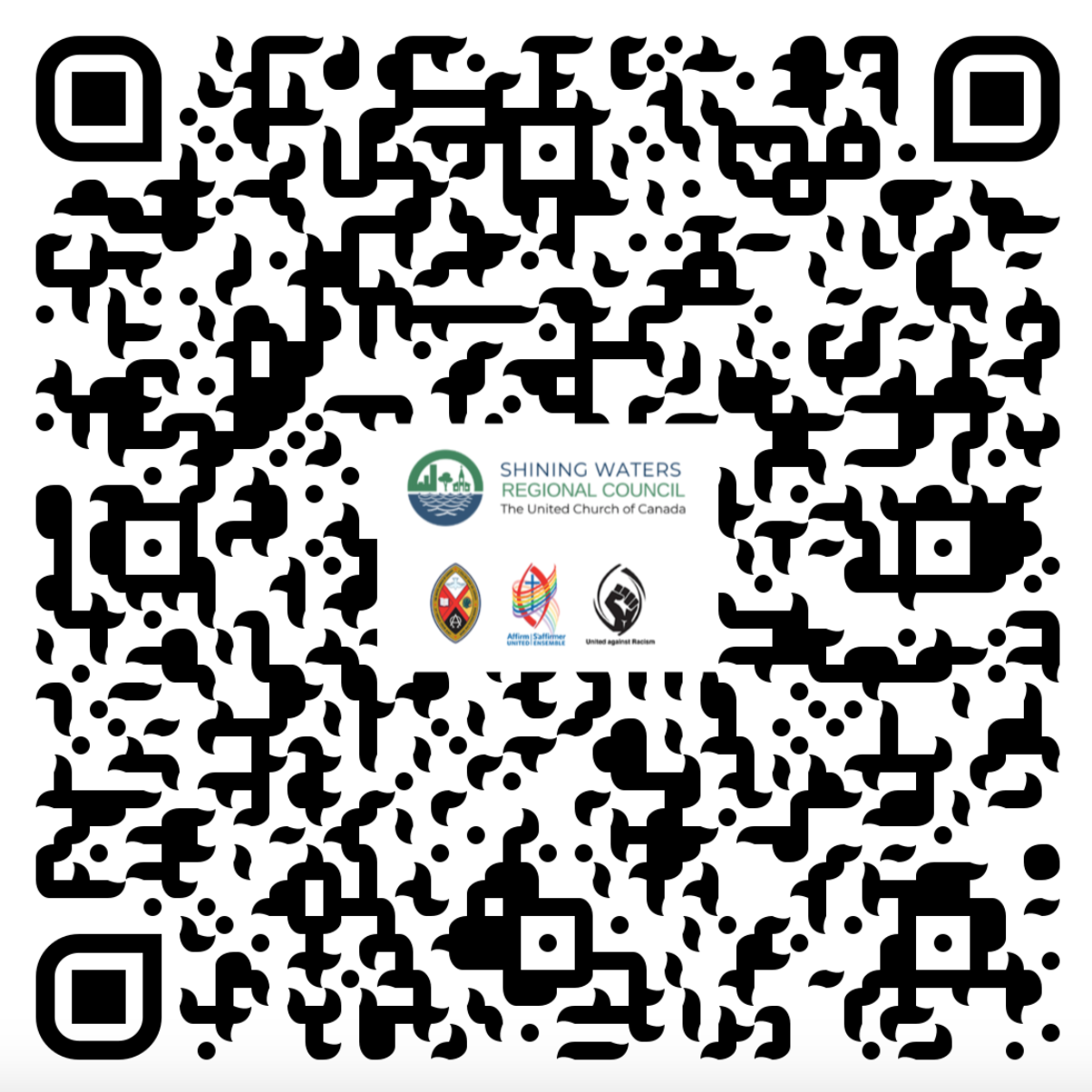 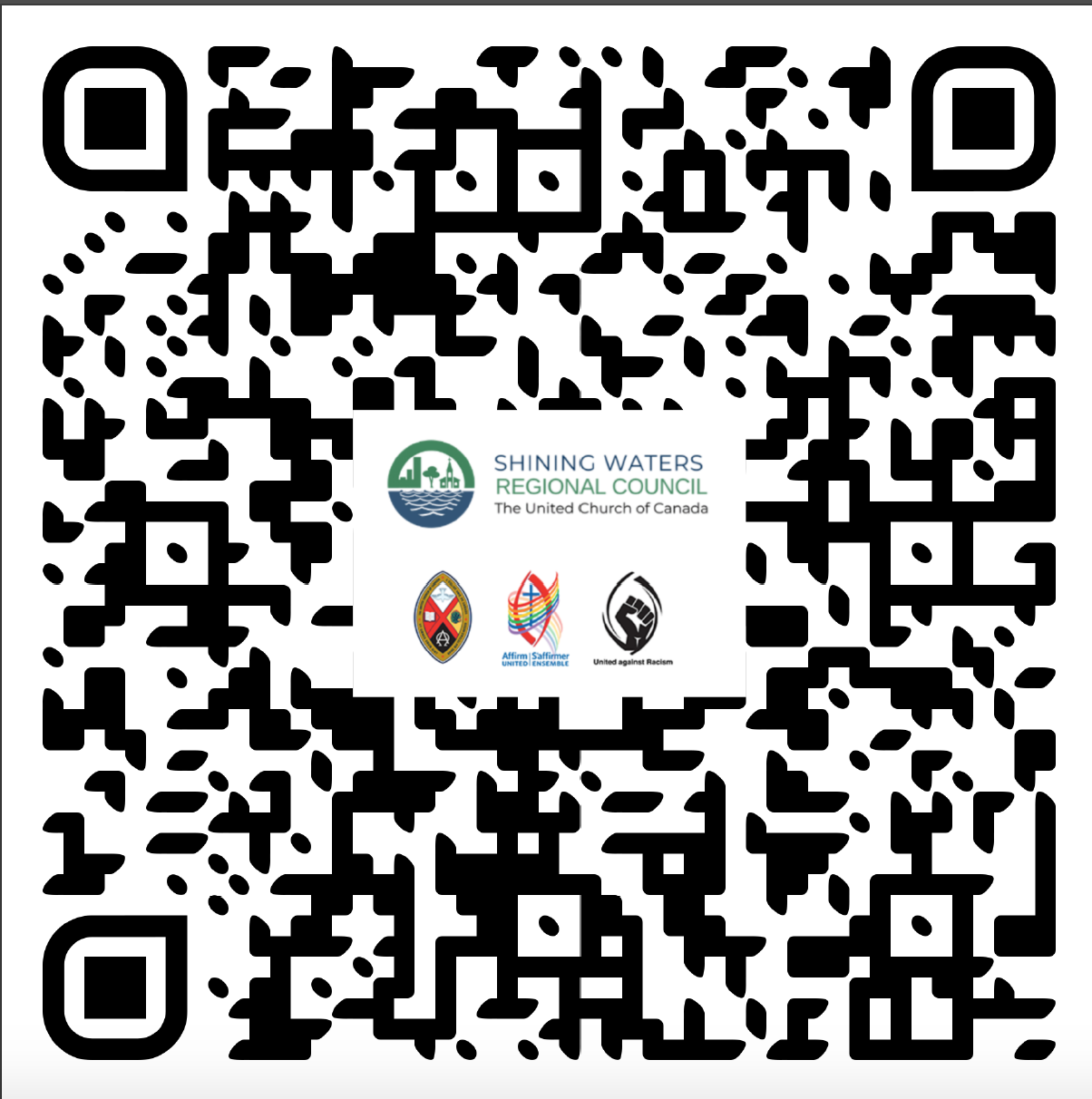 Resources Cited
Rayworth, Kate. “The Doughnut of social and planetary boundaries”, 2017. 
For more info: Video on Circular Economy by Kate Rayworth

Leydens et al. “What is Design for Social Justice?”, 2014.

Jacobson, M. and Delucchi, M. “A path to sustainable energy”, Nov 2009. Retrieved from: https://www.scientificamerican.com/article/a-path-to-sustainable-energy-by-2030/